RAČUNAM S ŠTEVILOM 0
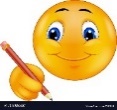 ODPRI SI  MODER SDZ NA STRANI 79 IN 
               SLEDI NAVODILOM PREDSTAVITVE. 
               DOBRO POSLUŠAJ IN OPAZUJ.
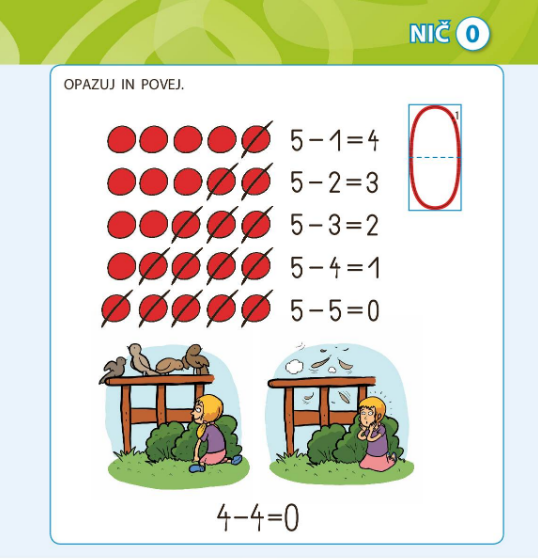 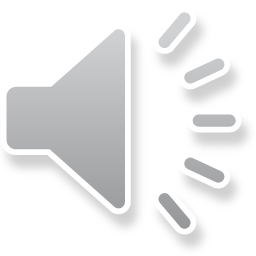 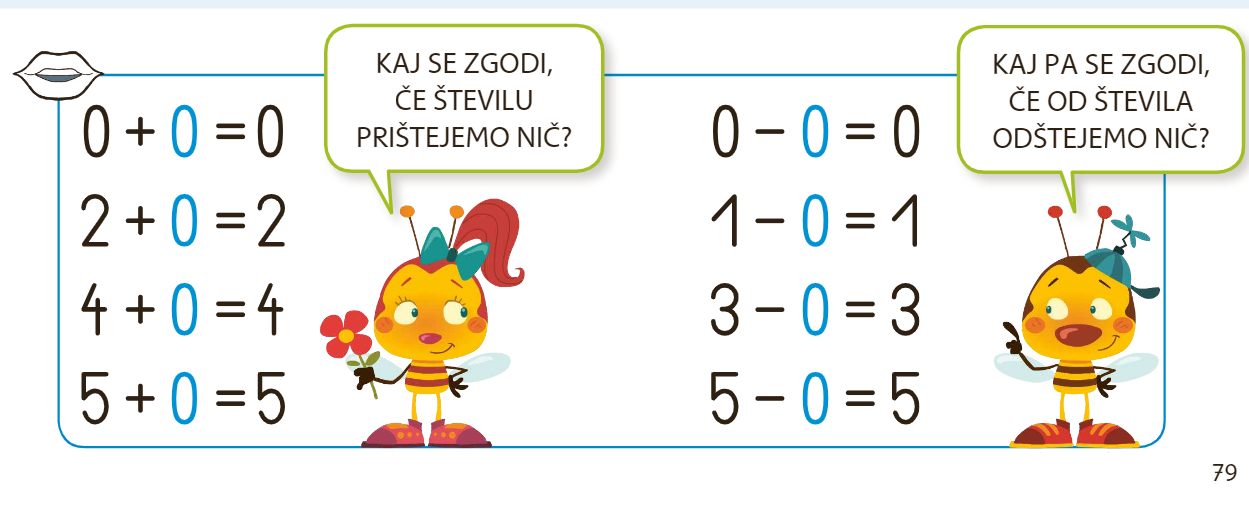 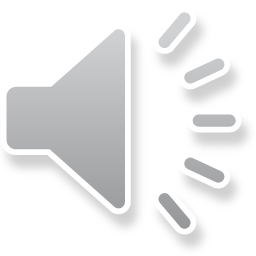 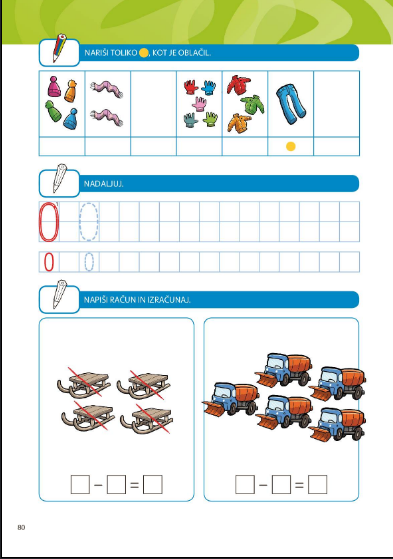 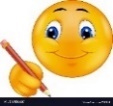 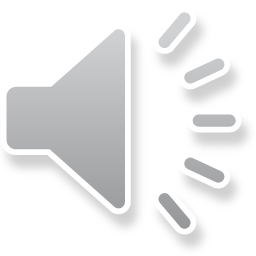 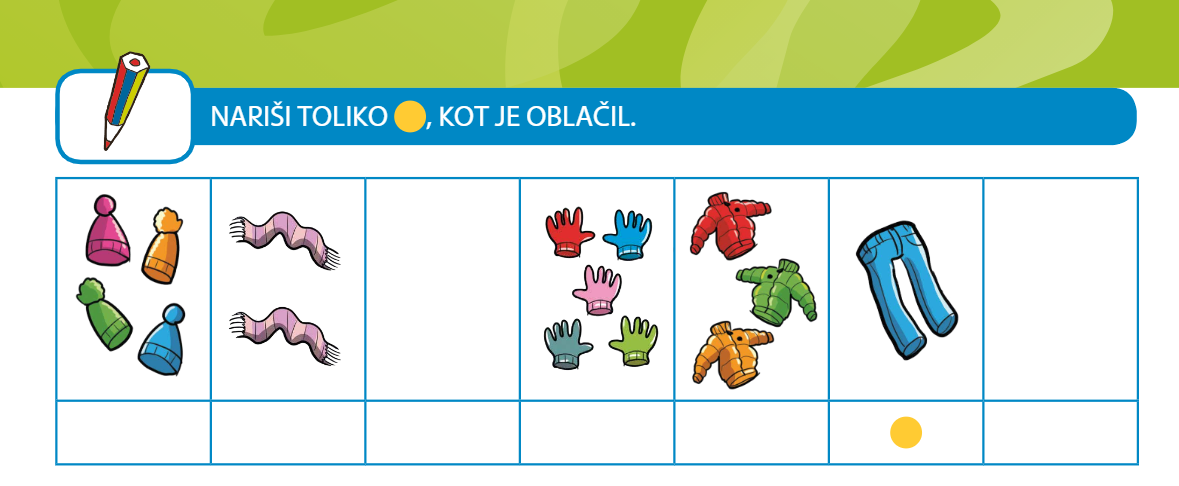 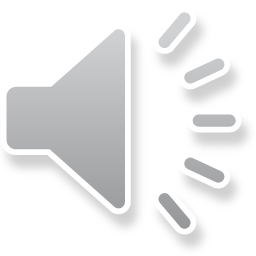 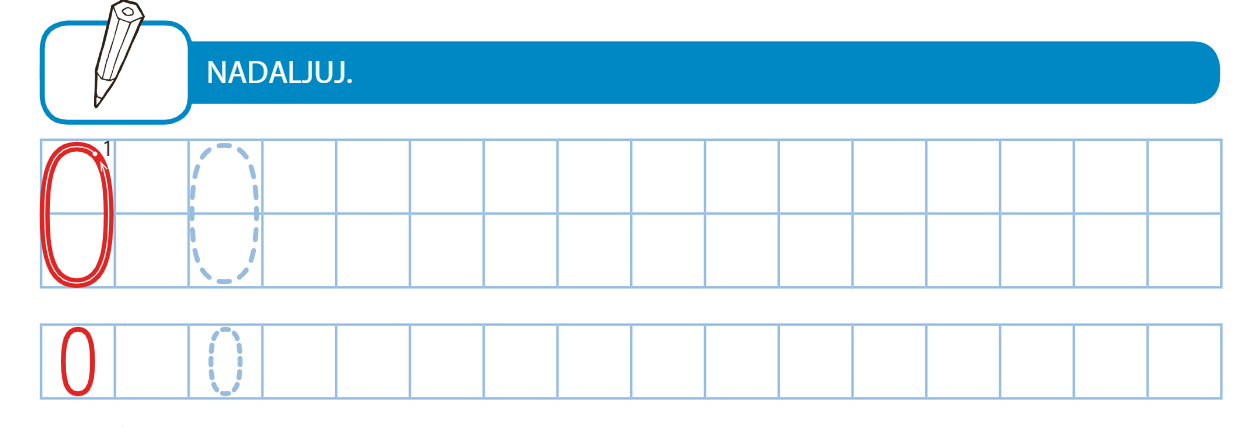 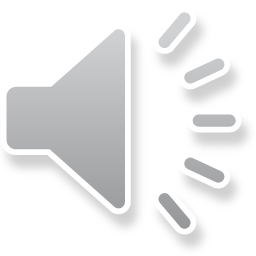 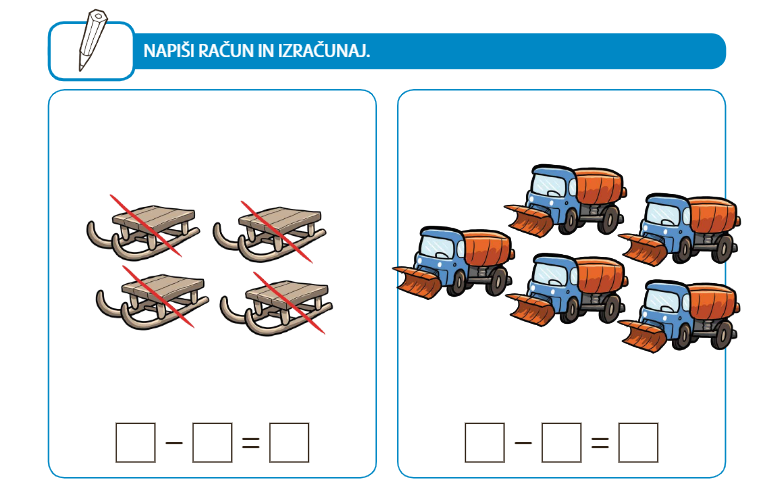 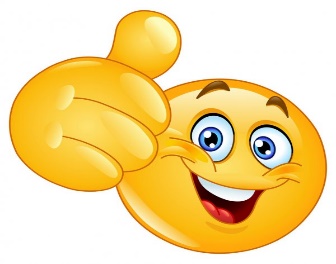 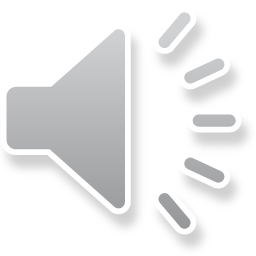